Презентация краевого проекта «Образовательный лифт: ШНОР - 2023»
Оперативный руководитель проекта 
Яковлева Надежда Геннадьевна, старший преподаватель кафедры общего образования 
ГАУ ДПО «ИРО ПК"
ГАУ ДПО «ИРО ПК»
Проект «Образовательный лифт: ШНОР - 2022»
Добро пожаловать в проект!
Темы на сегодня
Как мы сюда попали?
Что это за проект?
Ваши первые шаги по реализации проекта.
Главная идея проекта:
Поддержка школ с низкими образовательными результатами.
ГАУ ДПО «ИРО ПК»
Проект «Образовательный лифт: ШНОР - 2022»
Проект «Образовательный лифт: ШНОР - 2023»
Метапредметные результаты
Предметное содержание
ФГОС ООО 2021/ ФГОС СОО 2022
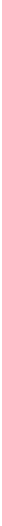 В 2023 году будет организована работа 7 предметных групп
Работа будет осуществляться в соответствии с обновлёнными ФГОС 000 и ФГОС С00
В качестве материала для работы будет использовано предметное содержание
ГАУ ДПО «ИРО ПК»
Проект «Образовательный лифт: ШНОР - 2022»
Цели и задачи проекта:
Повышение уровня профессионализма педагогов школ с низкими образовательными результатами.
1. Повышение профессионального уровня педагогов  ШНОР
2. Повышение уровня готовности педагогов к работе по формированию  метапредметных результатов
Проект «Образовательный лифт: ШНОР - 2022»
ГАУ ДПО «ИРО ПК»
Сетевые предметные группы.
2
СПГ учителей математики
3
СПГ учителей физики
1
СПГ учителей русского языка
+
4
5
СПГ учителей истории и обществознания
СПГ учителей географии и СПГ учителей биологии
СПГ учителей иностранного языка
Проект «Образовательный лифт: ШНОР - 2022»
ГАУ ДПО «ИРО ПК»
Регистрация на сайте «Сетевое сообщество педагогов Пермского края» (ССППК), закрепление состава групп приказом ИРО ПК

Проведение не менее 3 семинаров (установочный, промежуточный, итоговый) и краевой конференции по обмену опытом

Проведение 2-х вебинаров-консультаций по анализу выполненных педагогами практико-ориентированных заданий

Разработка педагогами дидактических материалов

Систематический и своевременный контроль выполнения заданий с представлением результатов их анализа на сайте ССППК
Работа предметных групп учителей
Проект «Образовательный лифт: ШНОР - 2022»
ГАУ ДПО «ИРО ПК»
Задания проекта
1
Проба пера: создаём задания на универсальные познавательные действия.
2
Мы  в теме: создаём задания для группового проекта
3
Групповой проект: мониторинг, игра, турнир и т.д.
4
Апробация созданного контента: проведение метапредметного события.
ГАУ ДПО «ИРО ПК»
Проект «Образовательный лифт: ШНОР - 2022»
Работа в творческой группе школы.
Создание творческой группы
Выбор темы и формата
Создание и апробация продукта
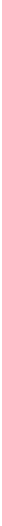 В группу войдут все участники СПГ и куратор.
Например, игра на тему: Любимые литературные герои.
В школе проводится метапредметное образовательное событие.
Проект «Образовательный лифт: ШНОР - 2022»
ГАУ ДПО «ИРО ПК»
Ваши действия
Шаг 1
Создание команды
Шаг 2
Выбор куратора
Шаг 3
Регистрация участников команды
Проект «Образовательный лифт: ШНОР - 2022»
ГАУ ДПО «ИРО ПК»
Ссылка для регистрации участников:  https://forms.gle/yiKK6umQesH1iPW9A

Срок до 10:00 28 марта 2023 года
Проект «Образовательный лифт: ШНОР - 2022»
ГАУ ДПО «ИРО ПК»
По всем возникающим вопросам:
Яковлева Надежда Геннадьевна, старший преподаватель кафедры общего образования  ГАУ ДПО «ИРО ПК»,  e-mail jang-cub@iro.perm.ru, 
сот. тел. +79097310180
Проект «Образовательный лифт: ШНОР - 2022»
ГАУ ДПО «ИРО ПК»
И на сегодня  это всё!
Ссылка на запись вебинара: 
https://events.webinar.ru/51207829/1148516476/record-new/517489502